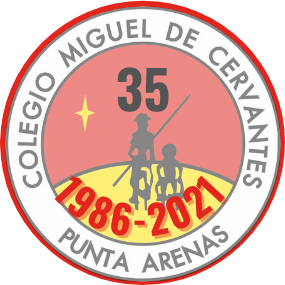 MEJORES COMPAÑER@S
Octubre
- 2021-
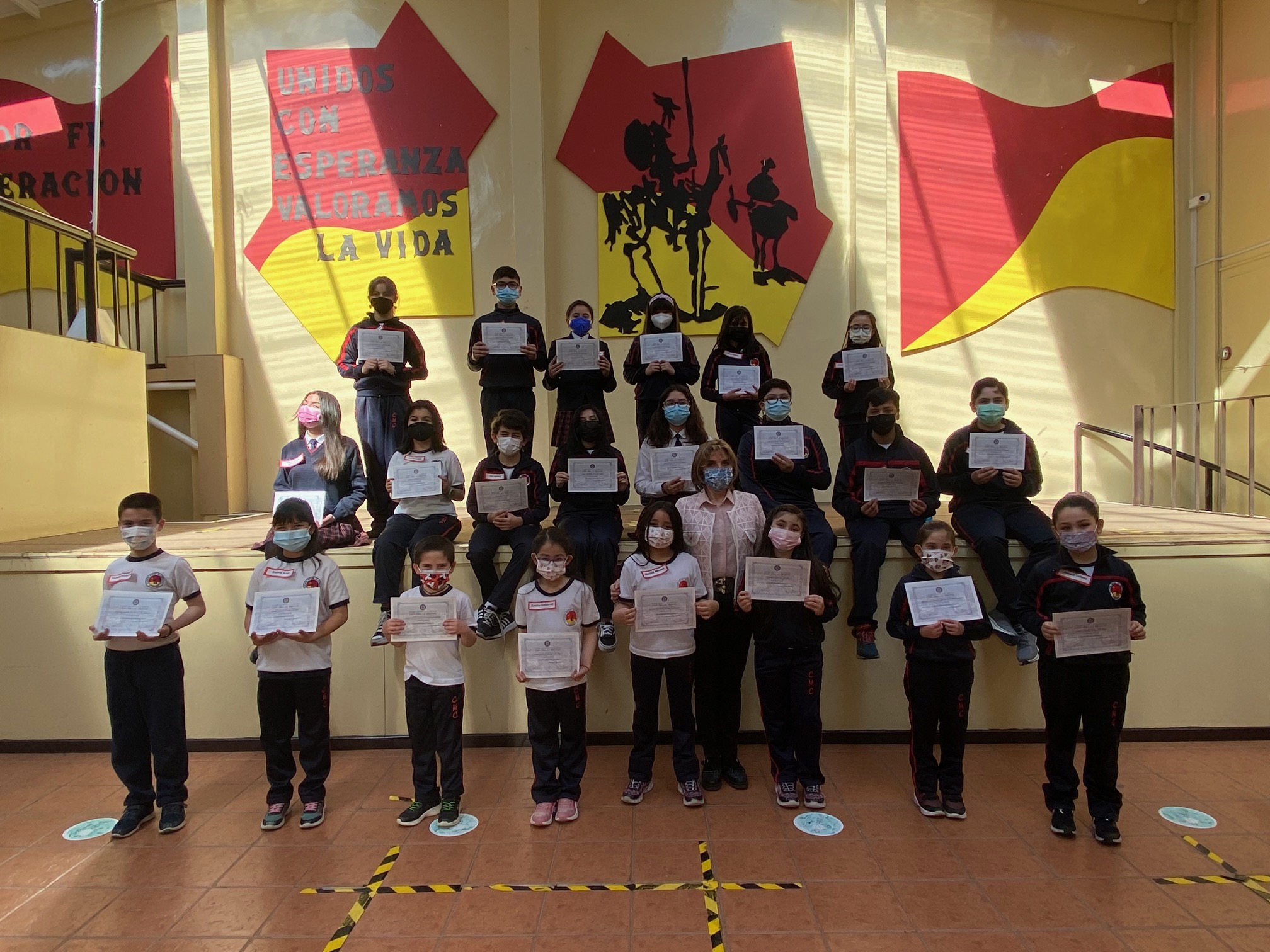 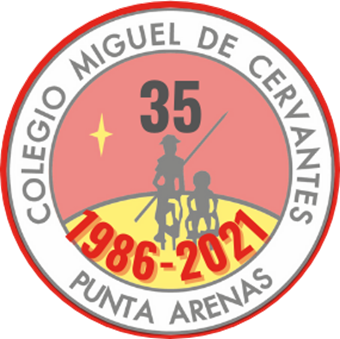 2021
“Unidos con esperanza, valoramos la vida”
MEJORES 
COMPAÑEROS Y COMPAÑERAS
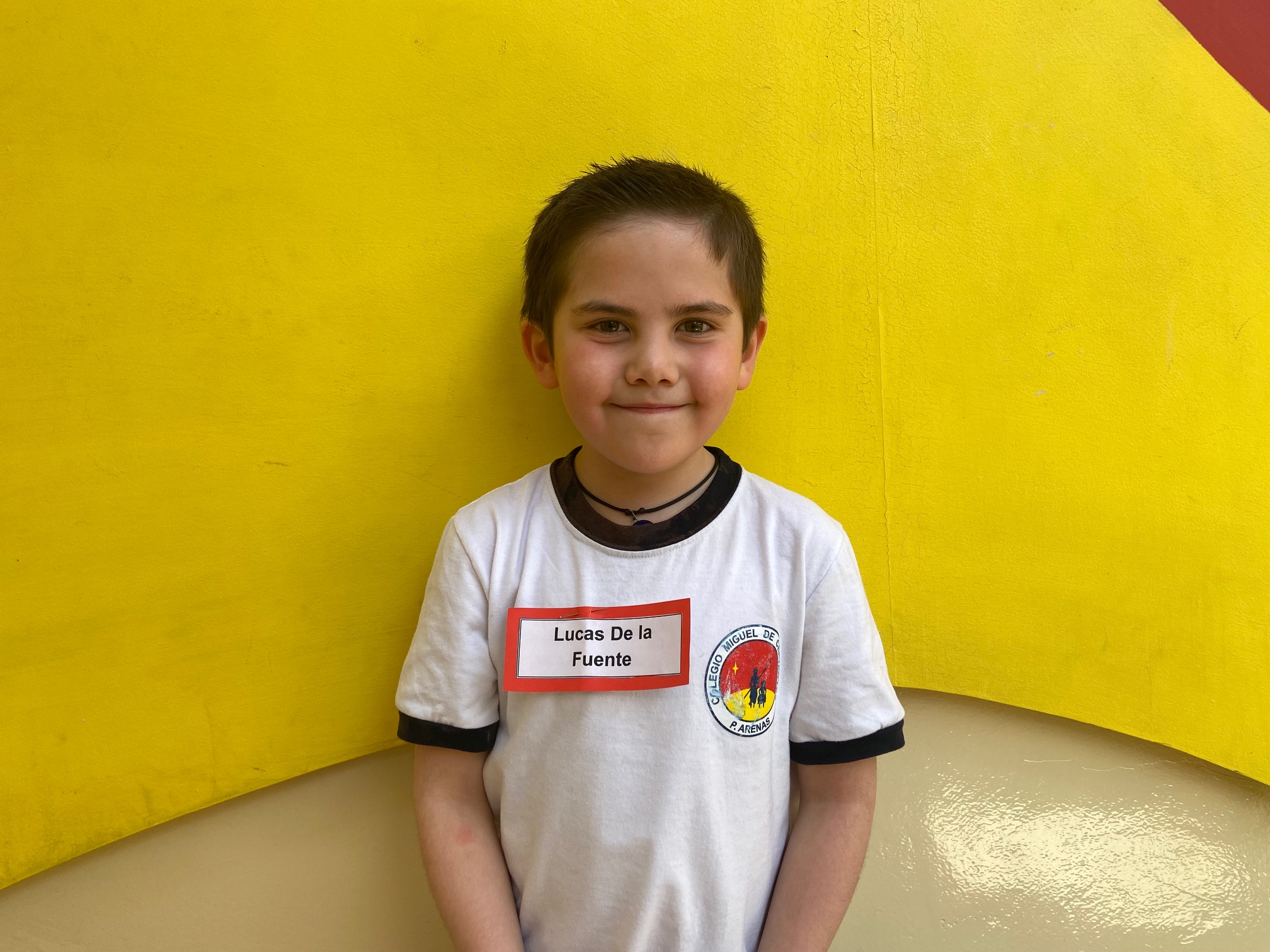 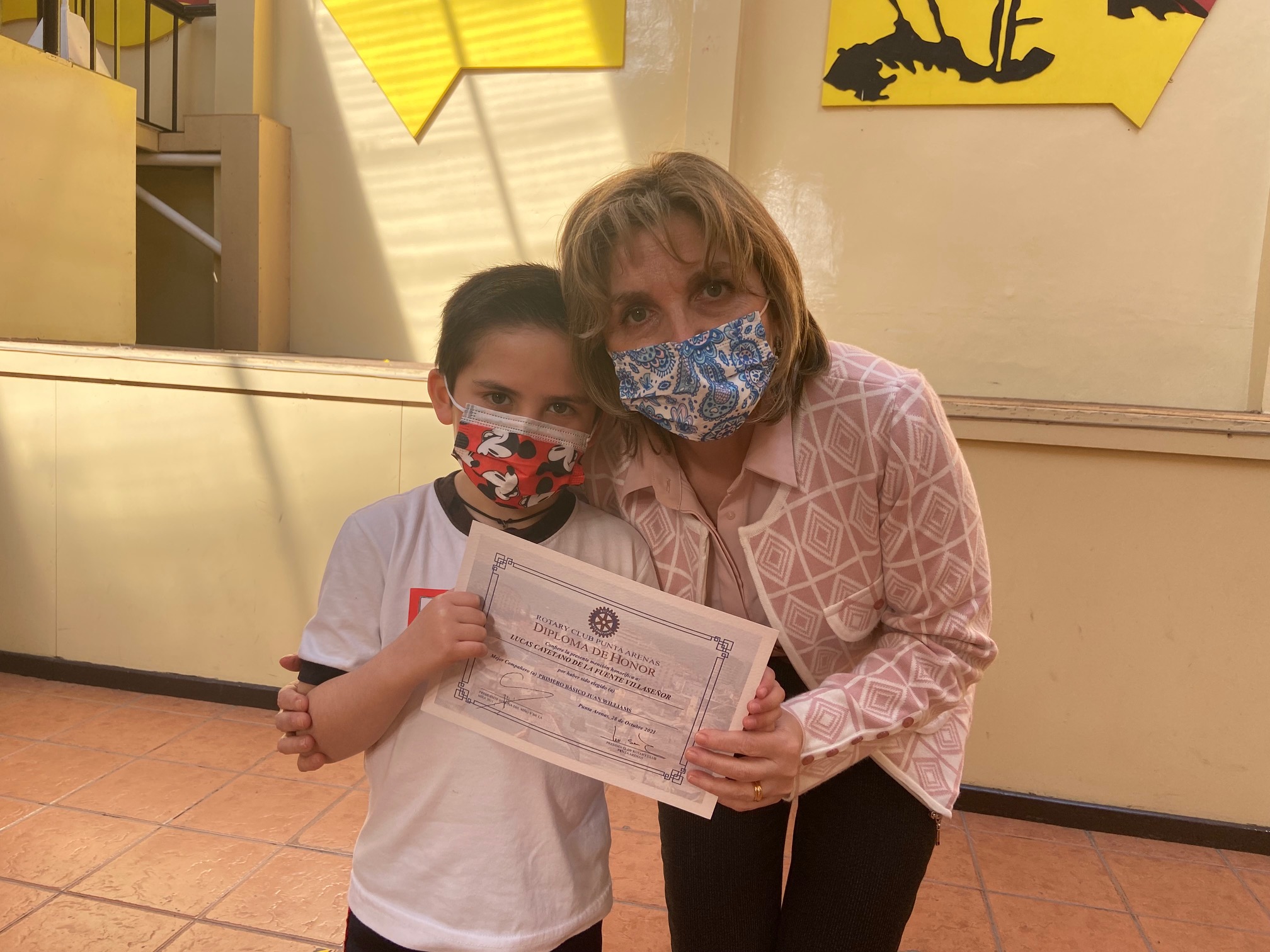 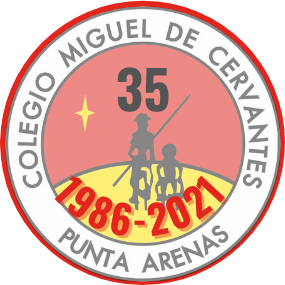 1° básico
 Juan Williams
LUCAS CAYETANODE LA FUENTE VILLASEÑOR
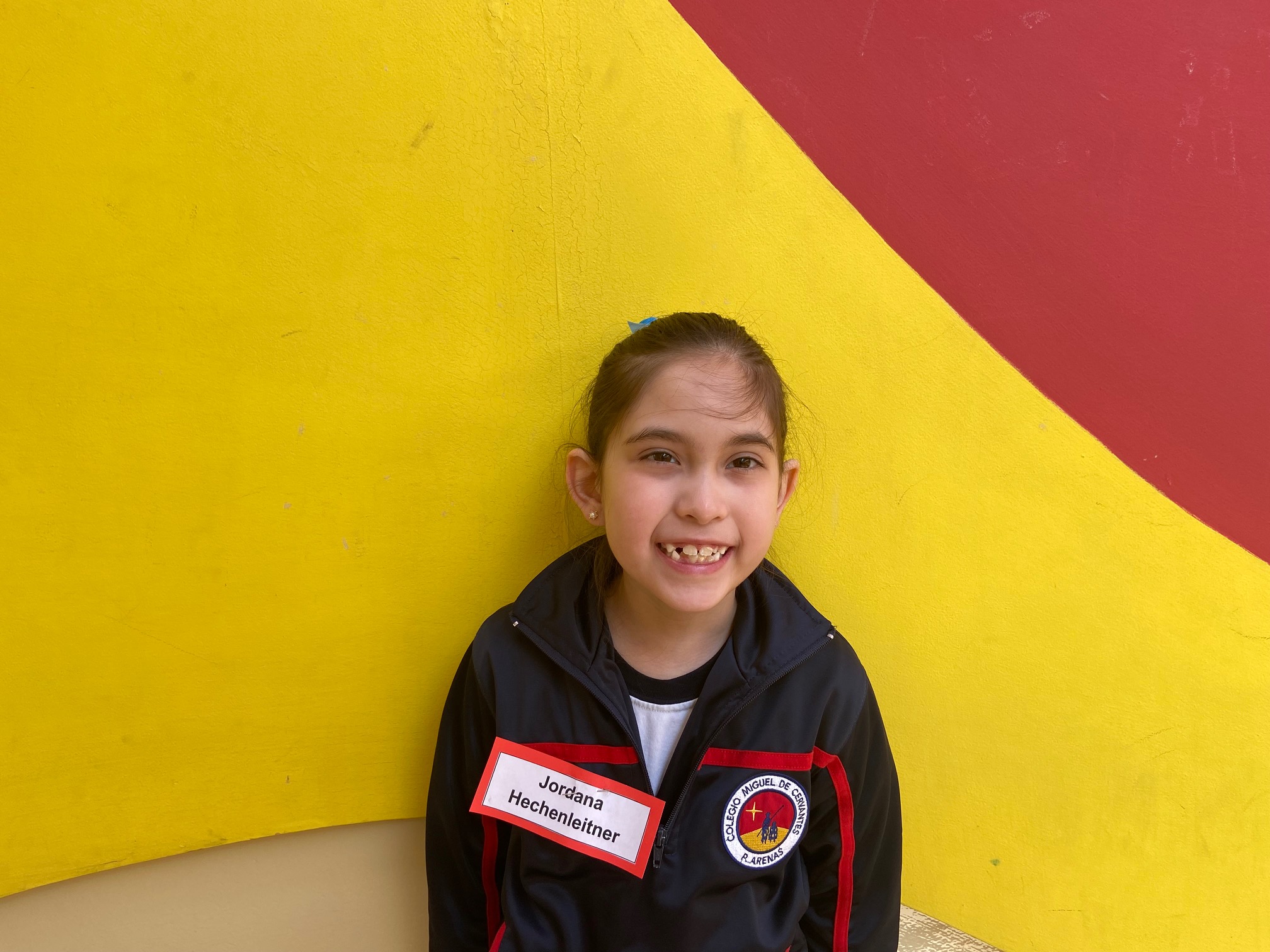 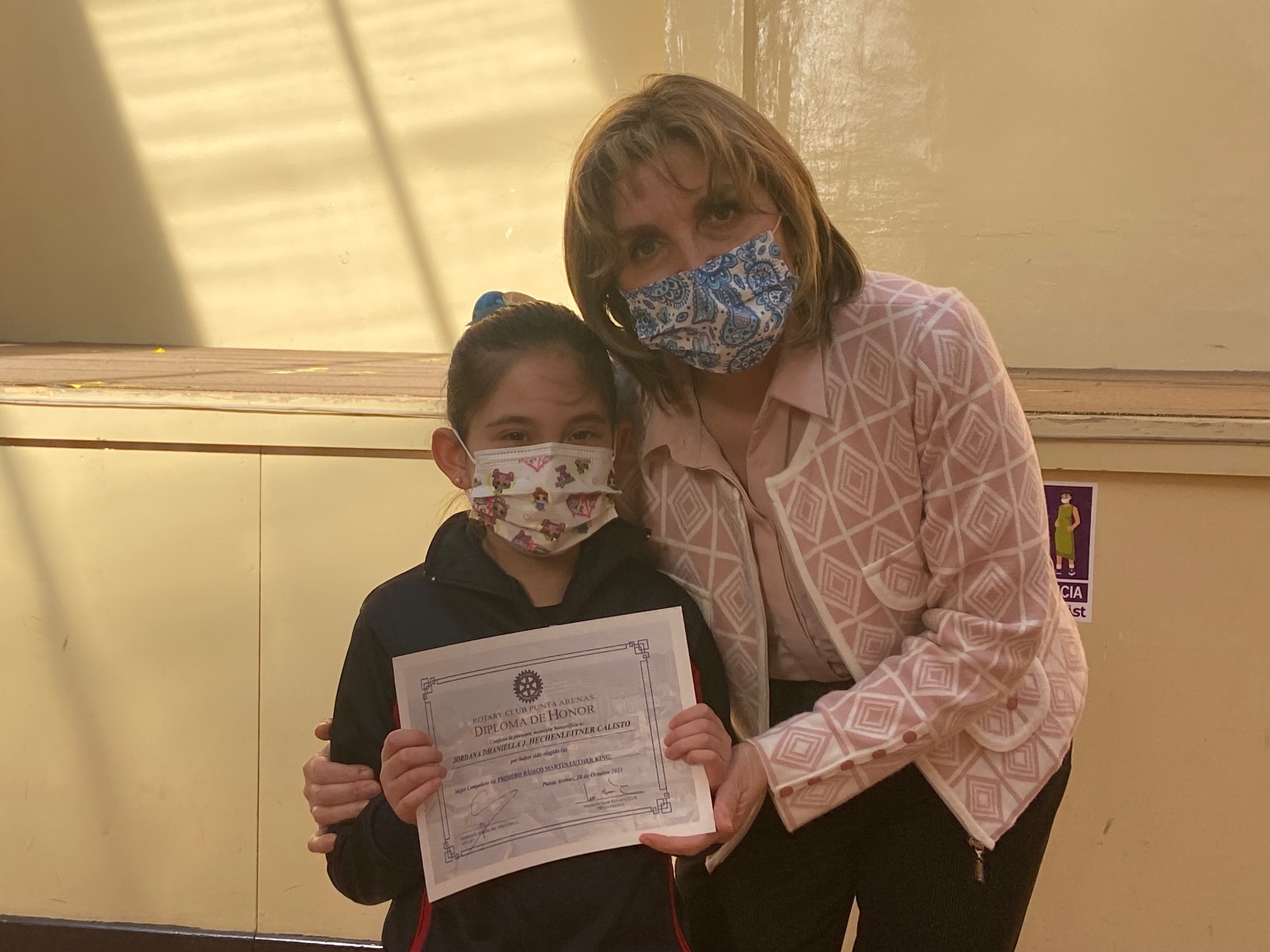 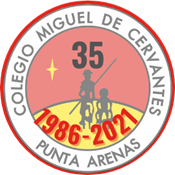 1° básico
 Martin Luther King
JORDANA DHANIELLA JULIETHHECHENLEITNER CALISTO
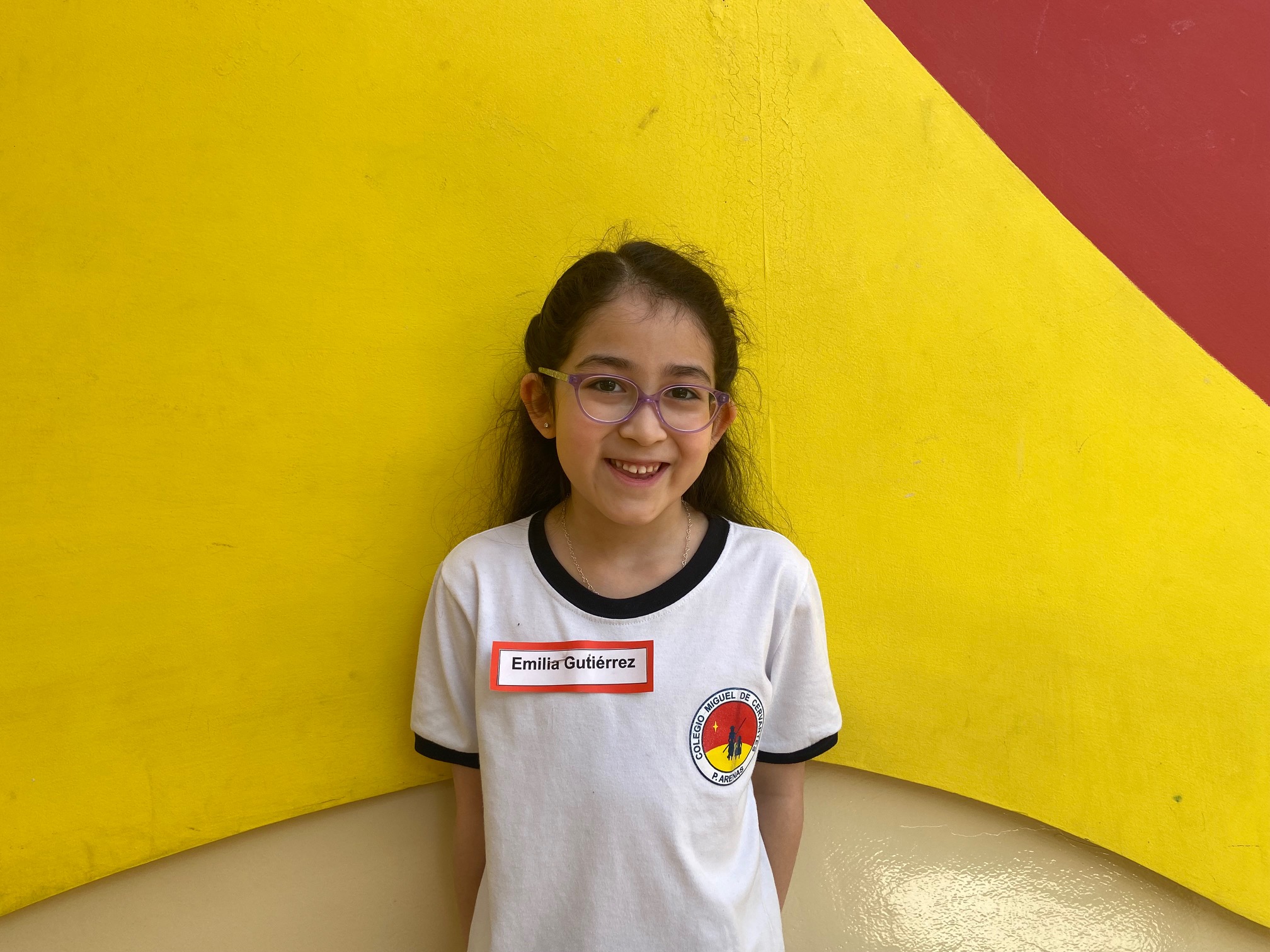 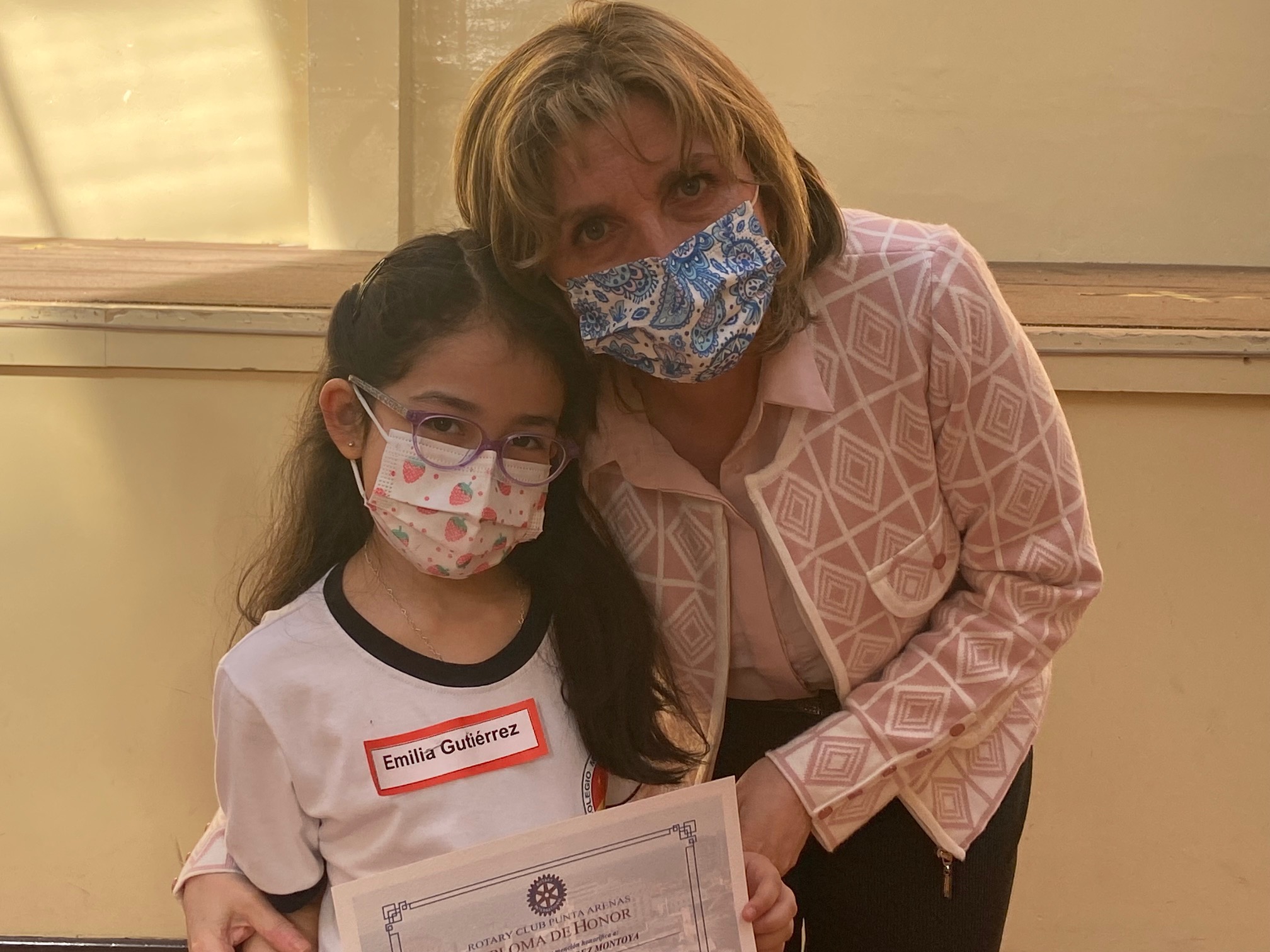 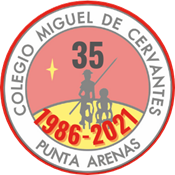 1° básico
 Fernando Ferrer
EMILIA SOFÍA GUTIÉRREZ MONTOYA
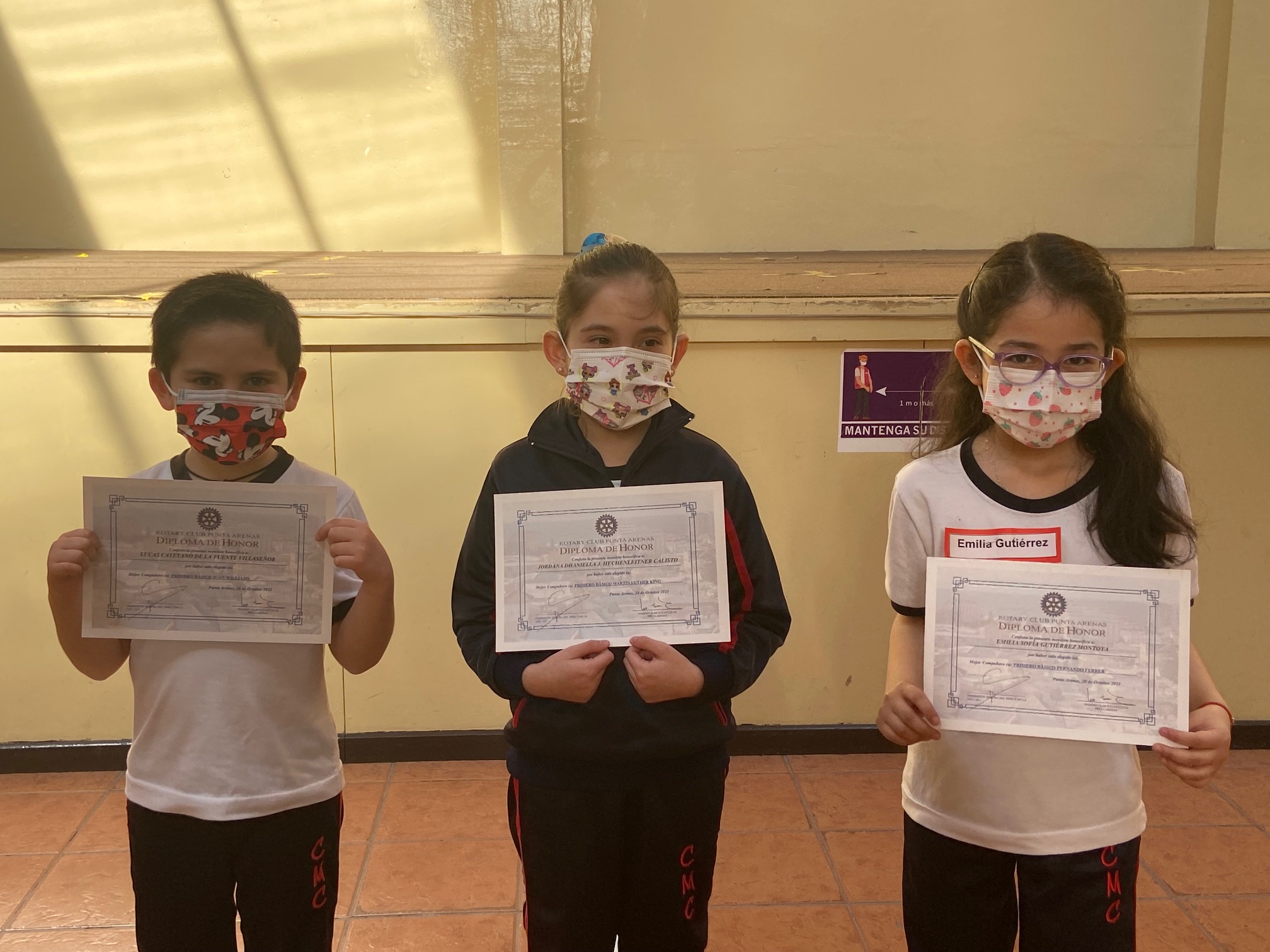 MEJORES 
COMPAÑERO Y COMPAÑERAS
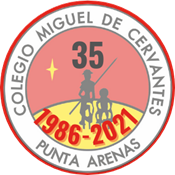 PRIMEROS BÁSICOS
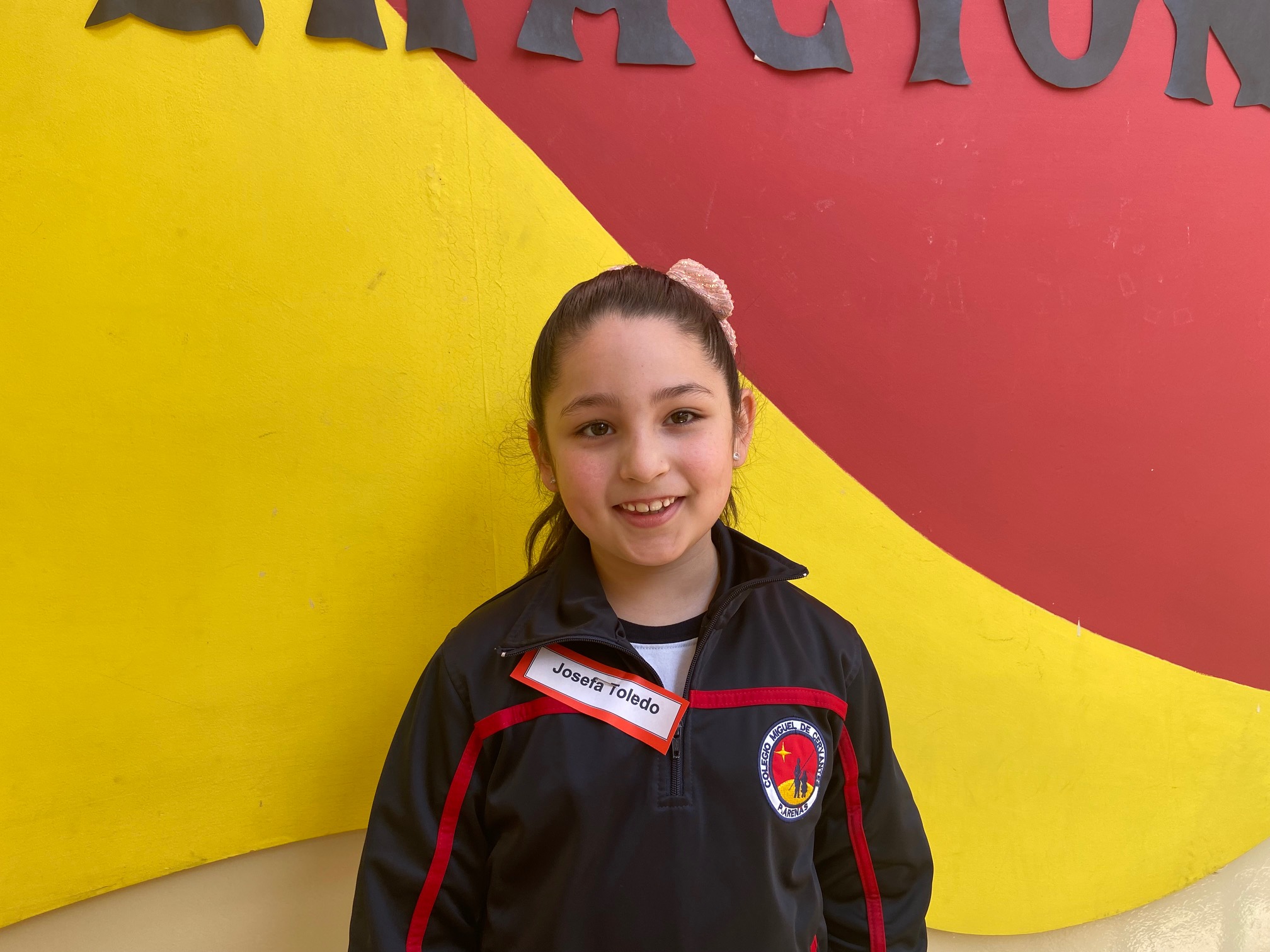 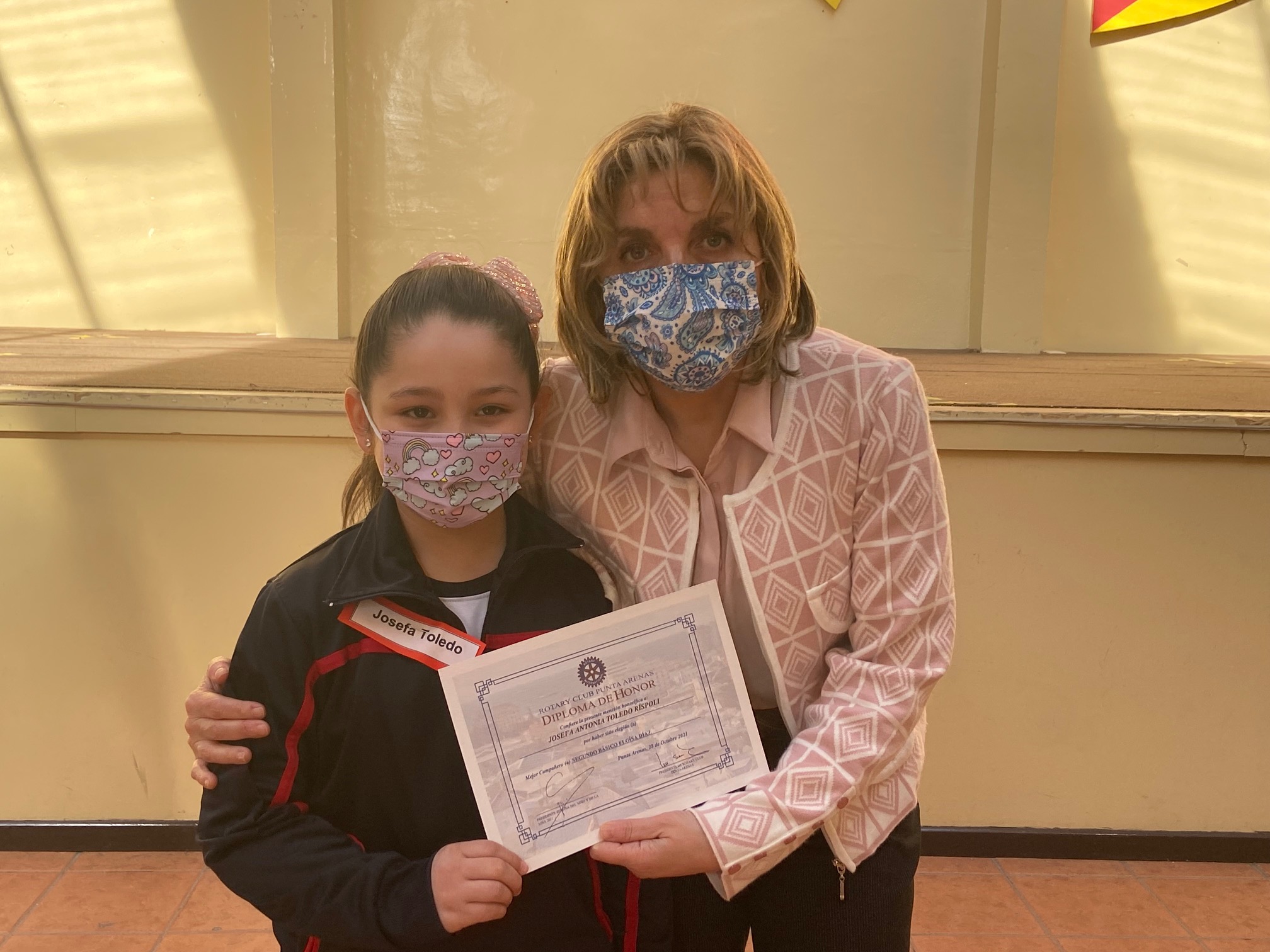 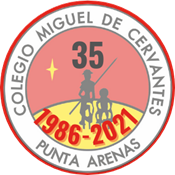 2° básico
 Eloísa Díaz
JOSEFA ANTONIATOLEDO RISPOLI
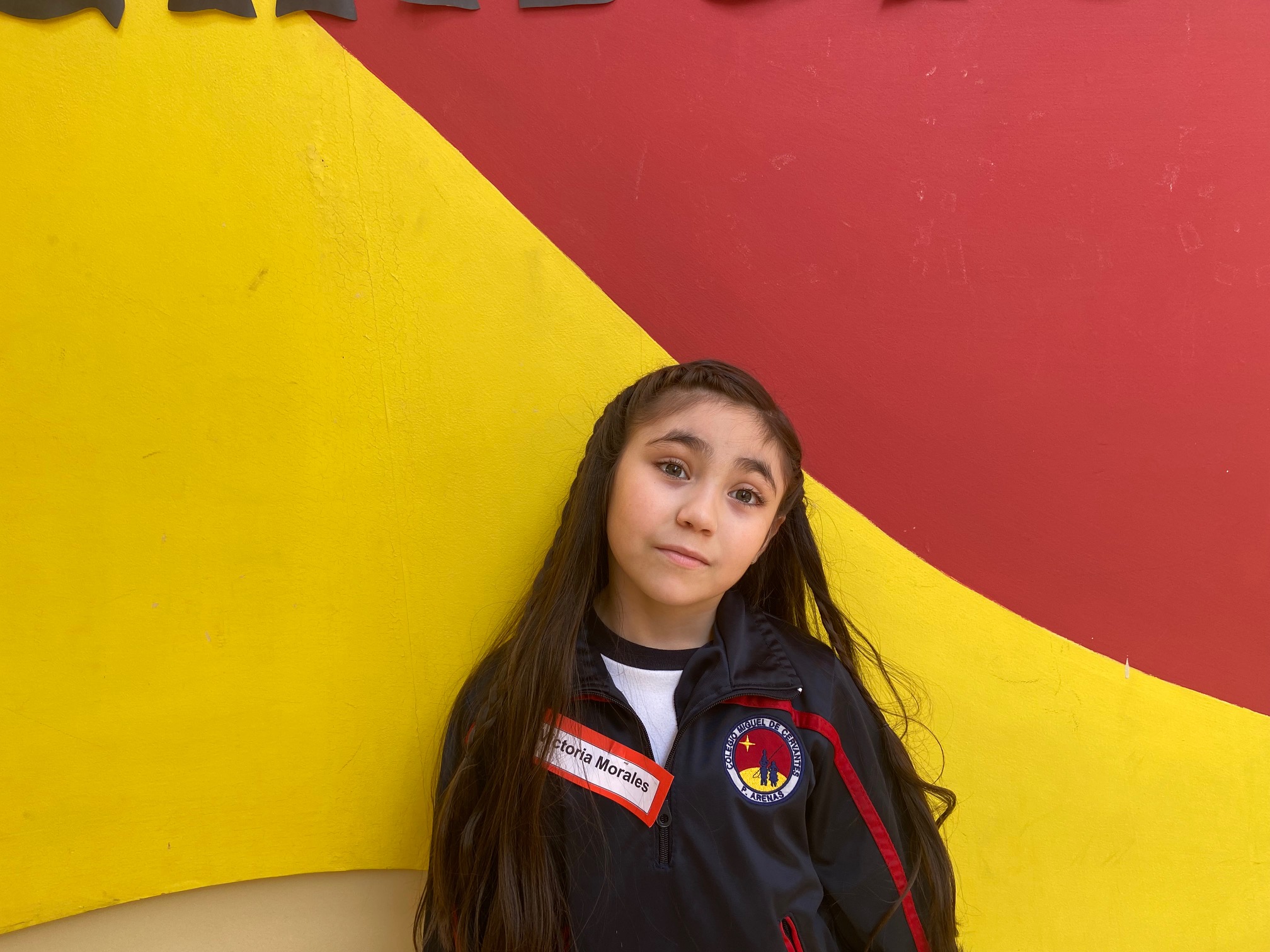 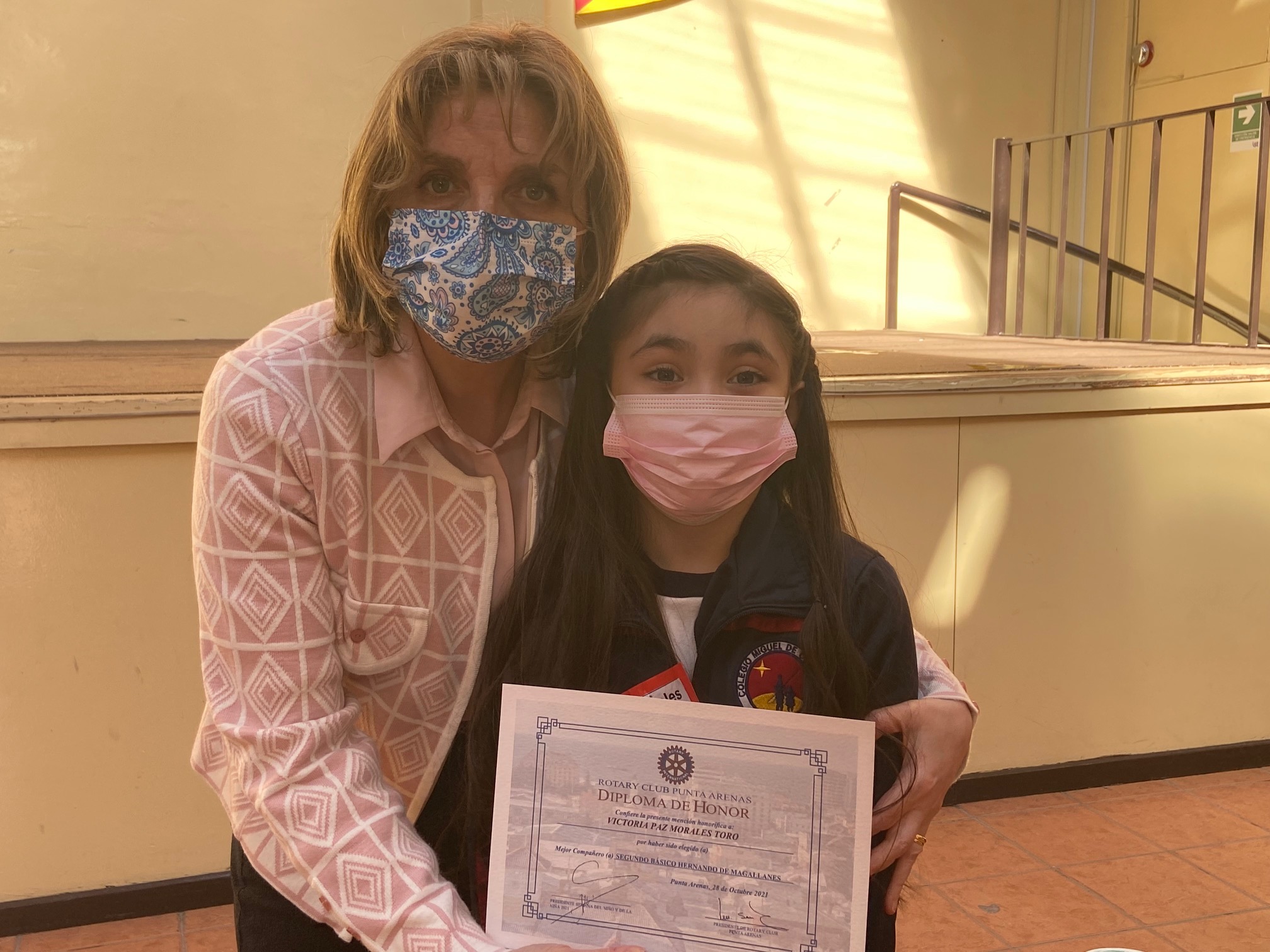 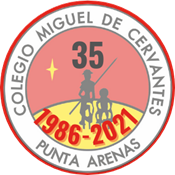 2° básico
 Hernando de Magallanes
VICTORIA PAZMORALES TORO
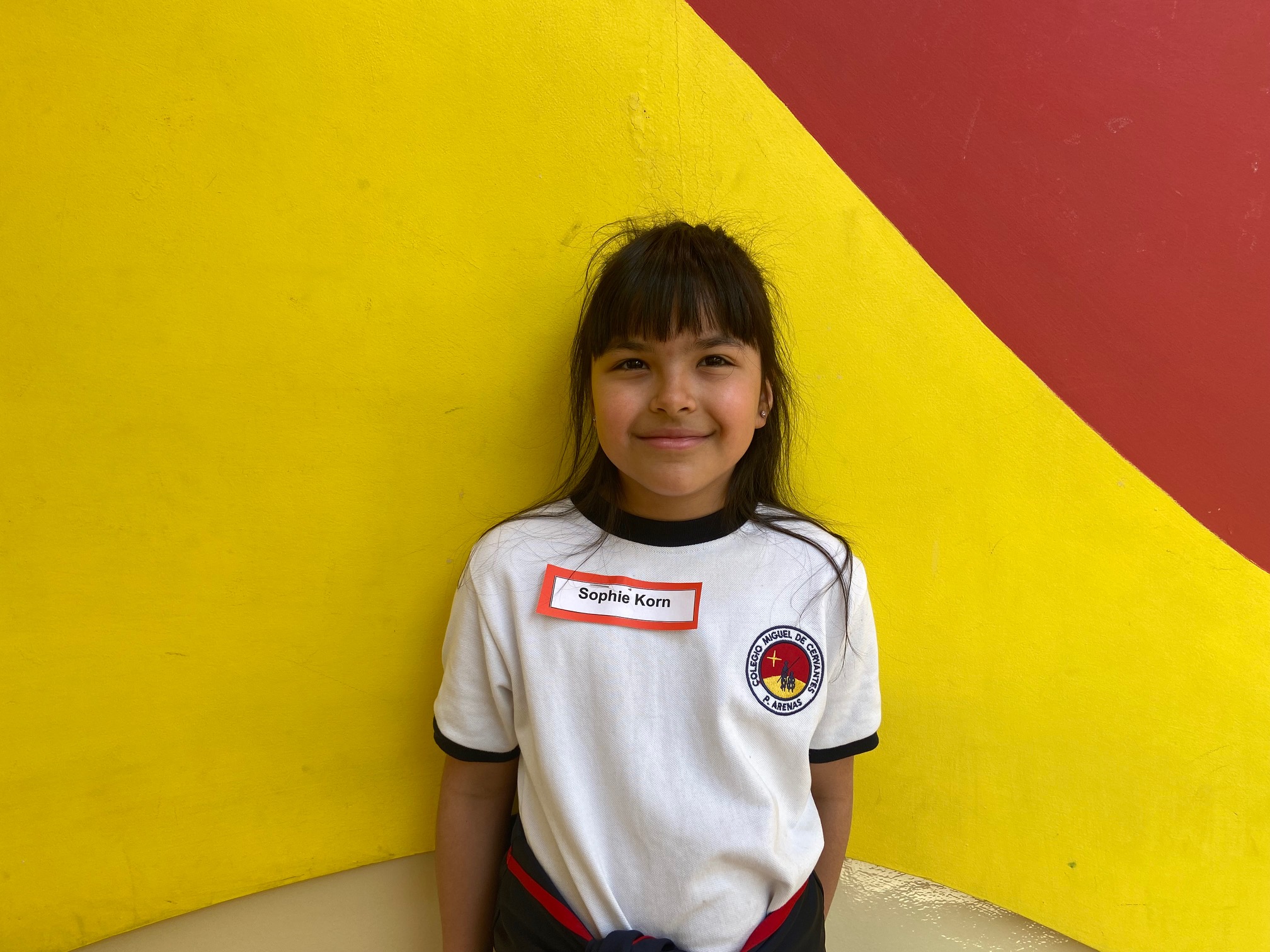 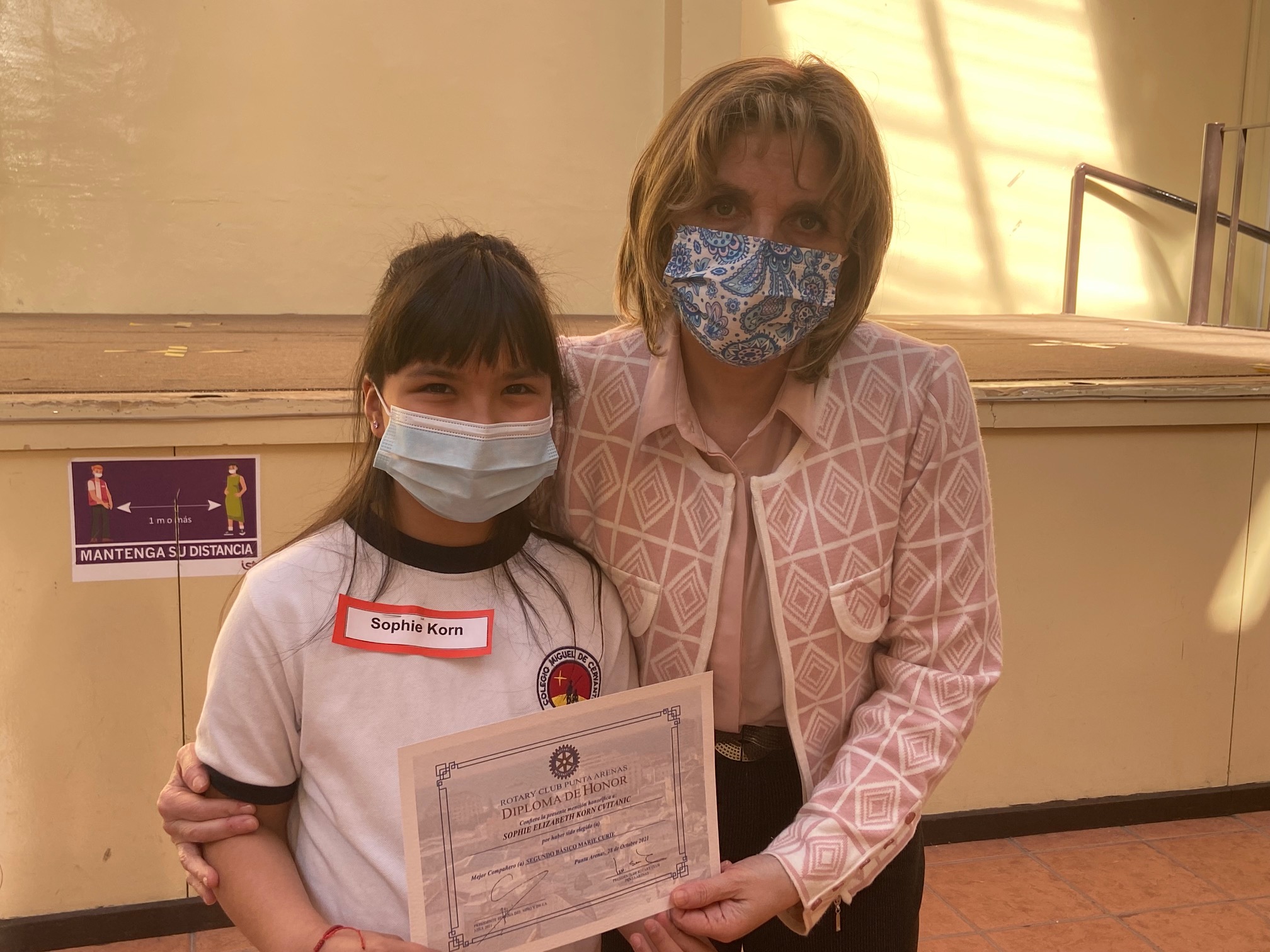 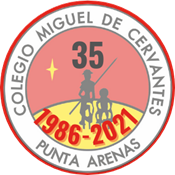 2° básico
 Marie Curie
SOPHIE ELIZABETHKORN CVITANIC
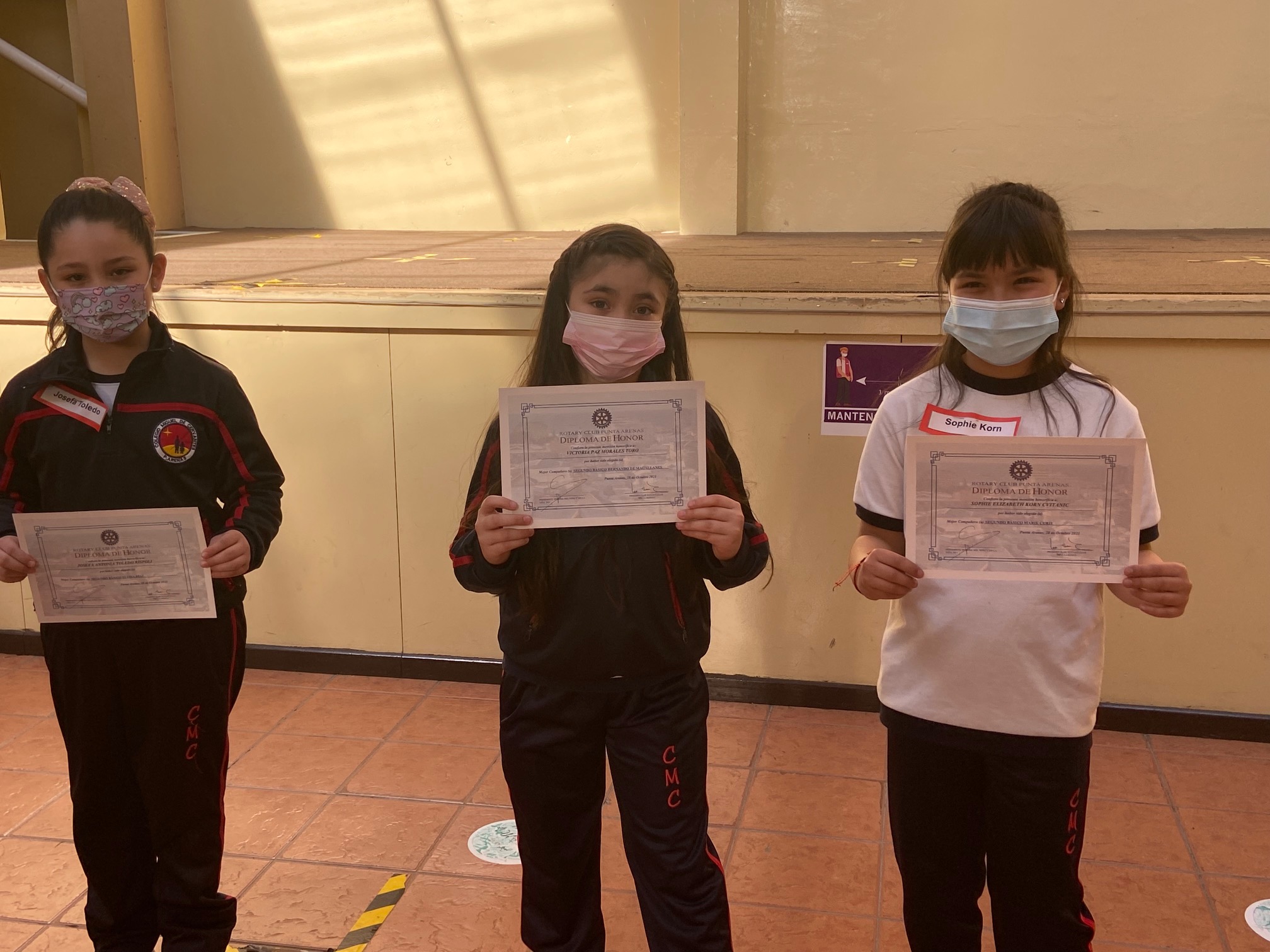 MEJORES  COMPAÑERAS
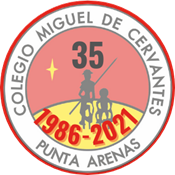 SEGUNDOS BÁSICOS
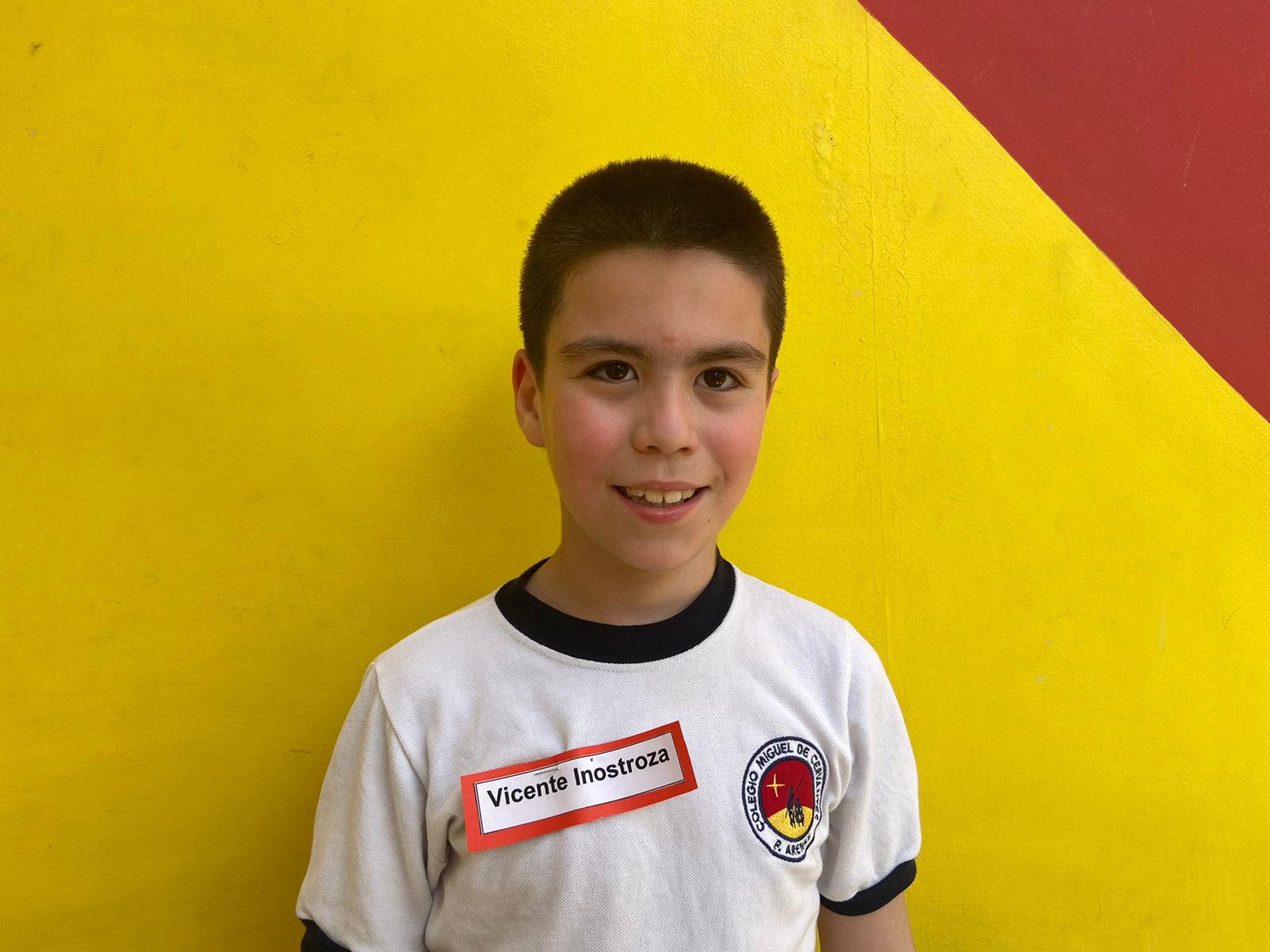 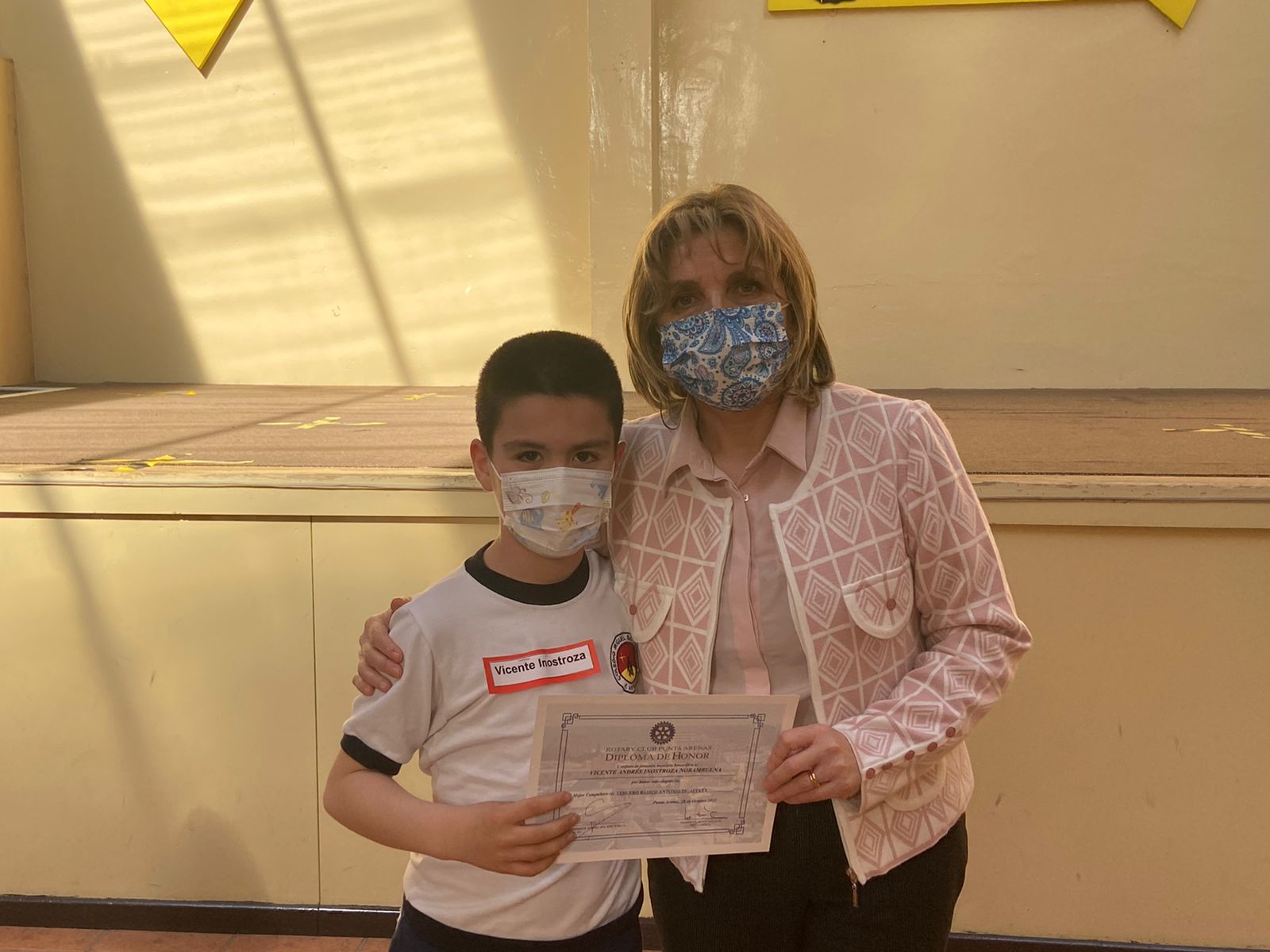 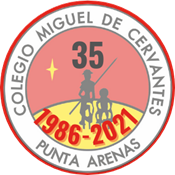 3° básico
 Antonio Pigaffeta
VICENTE ANDRÉS INOSTROZA NORAMBUENA
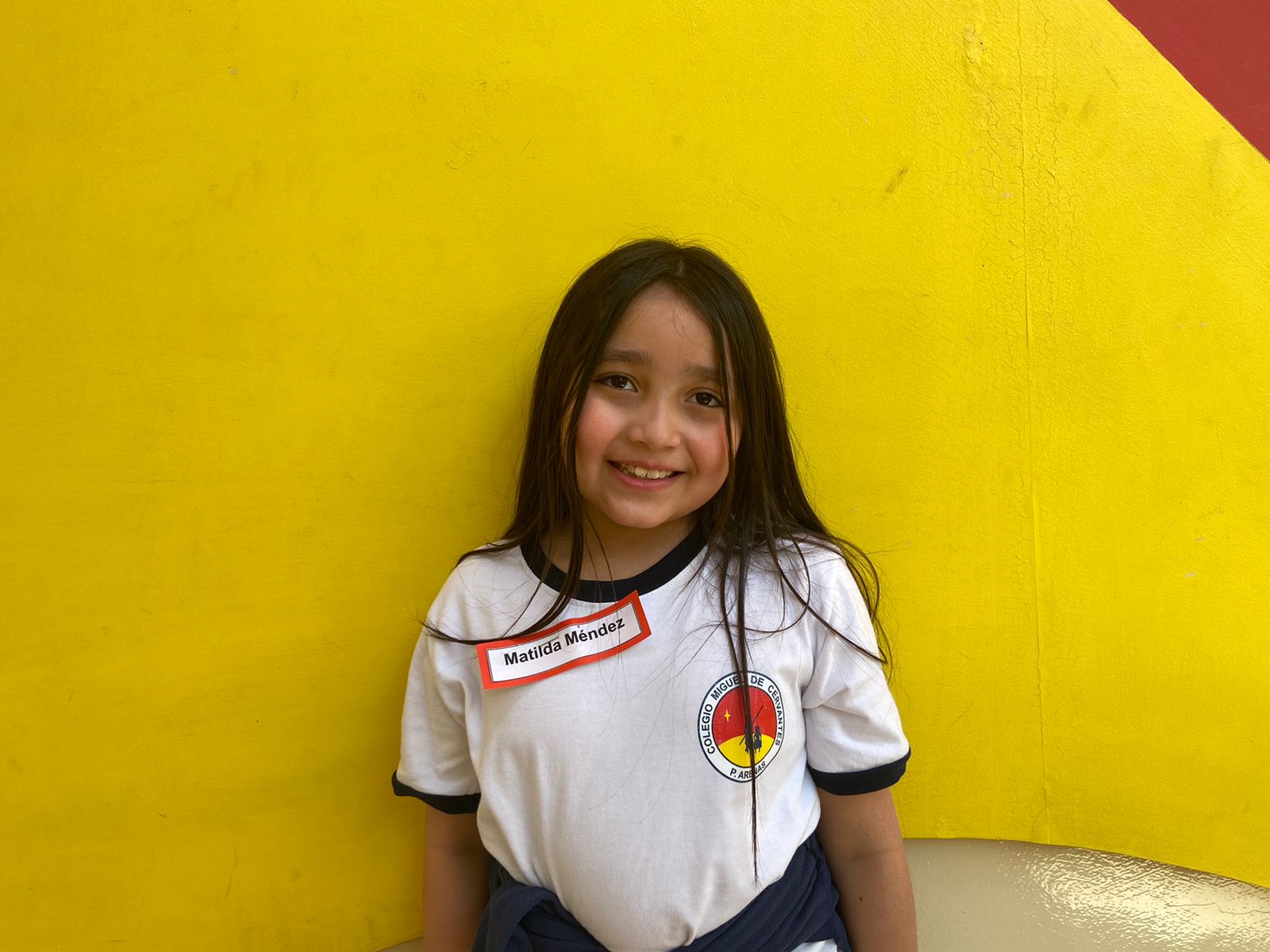 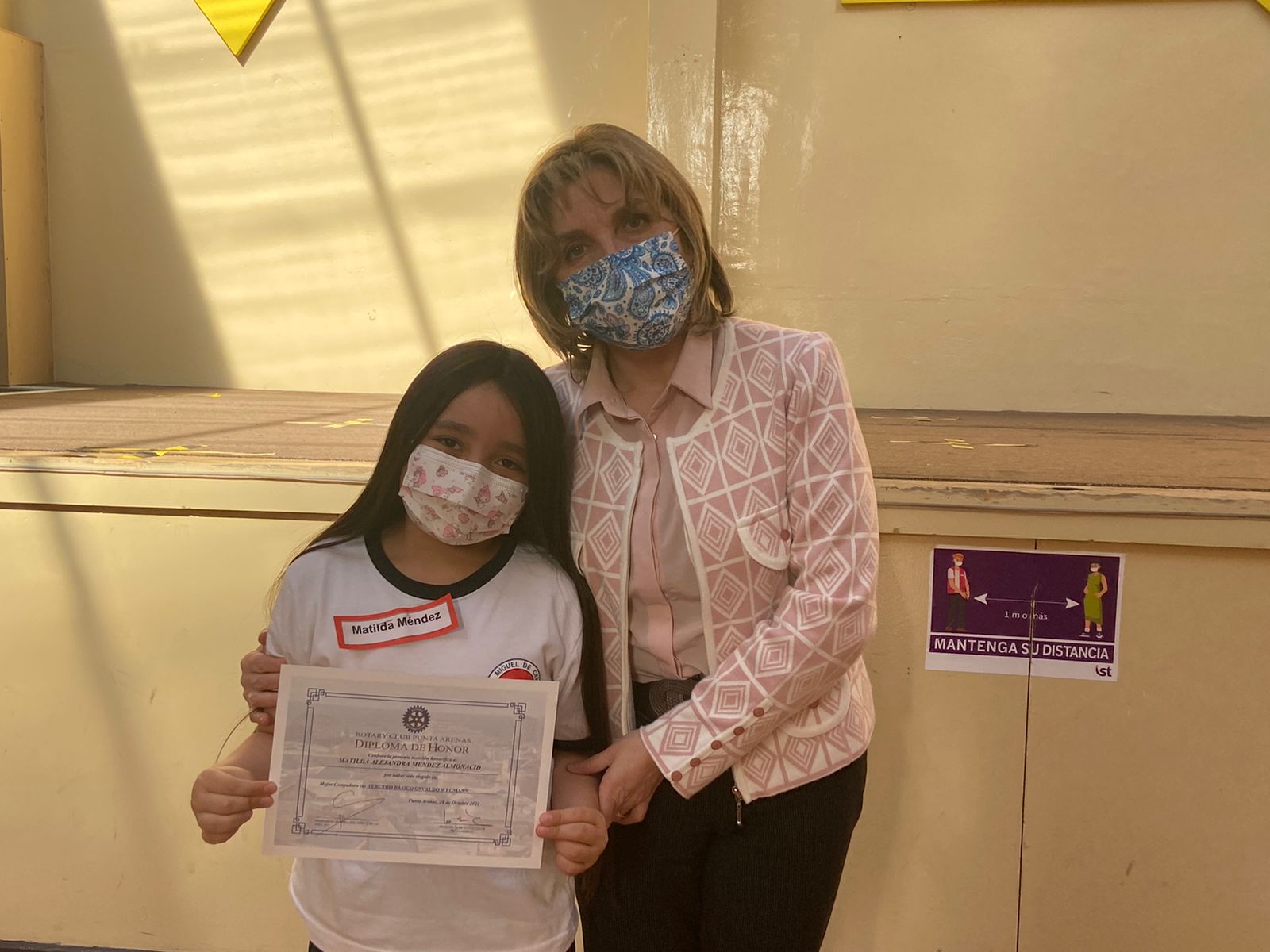 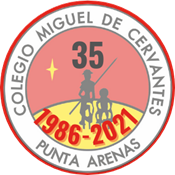 3° básico
 Osvaldo Wegmann
MATILDA ALEJANDRA MÉNDEZ ALMONACID
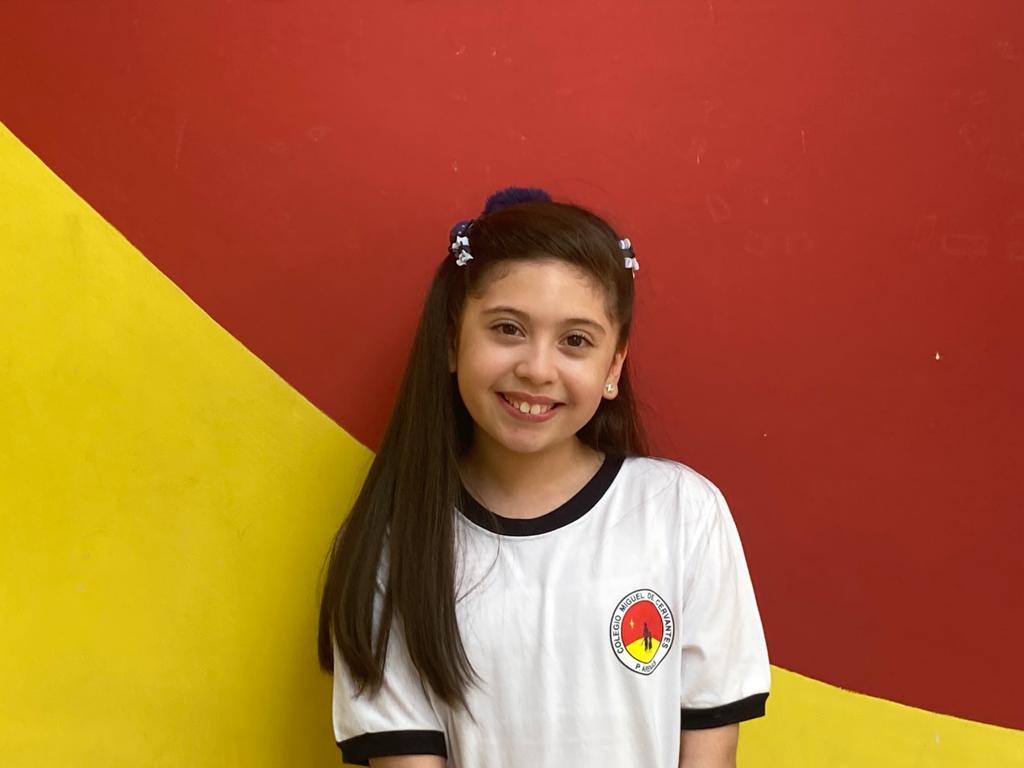 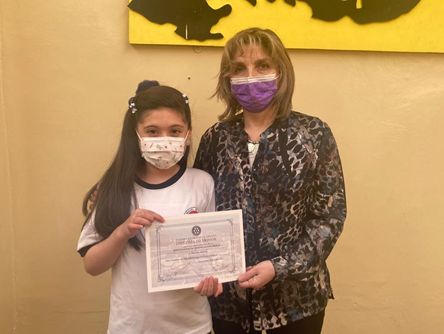 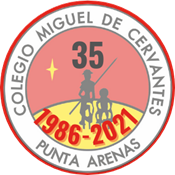 3° básico
 María Angélica MImica
JOSEFA IGNACIA CISTERNA CONTRERAS
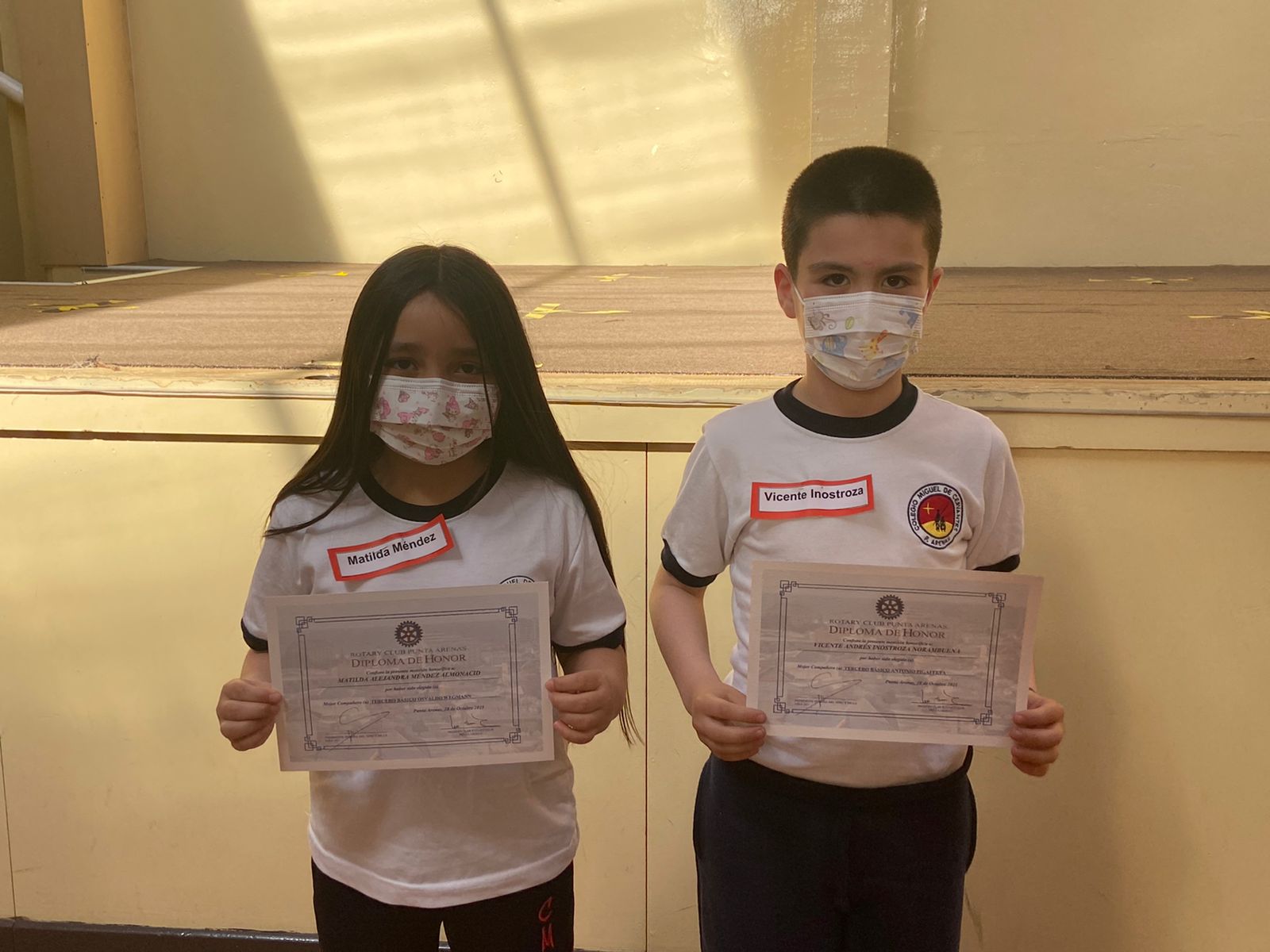 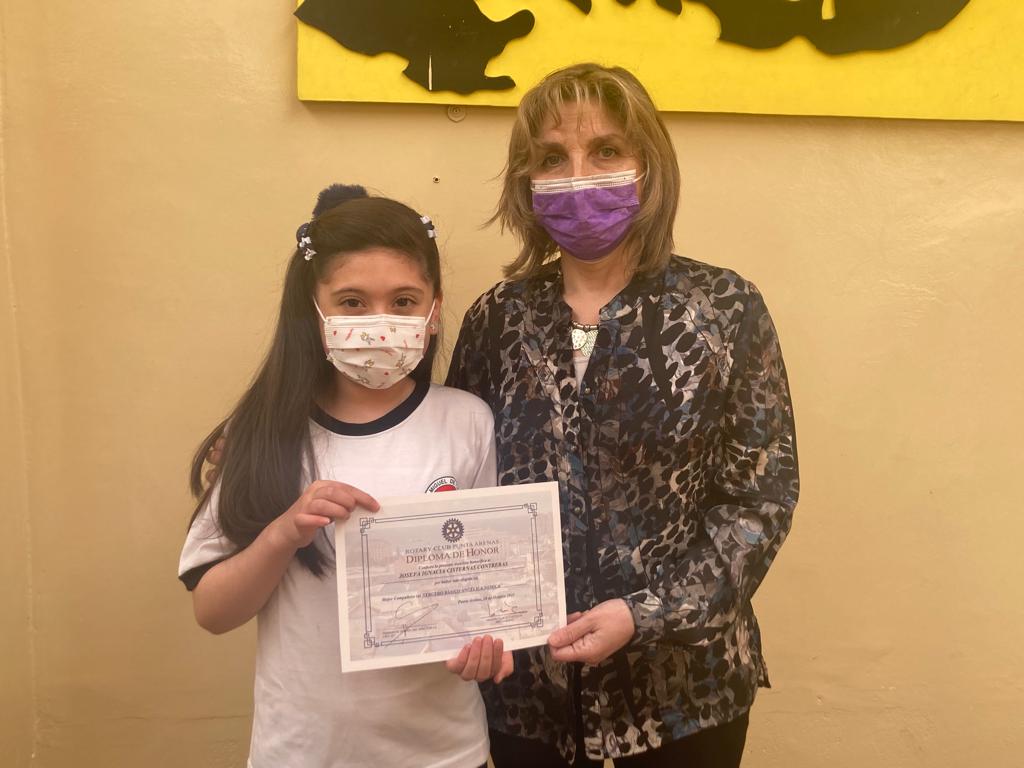 MEJORES  COMPAÑERAS Y COMPAÑERO
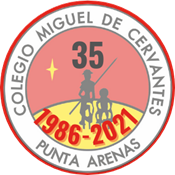 TERCEROS BÁSICOS
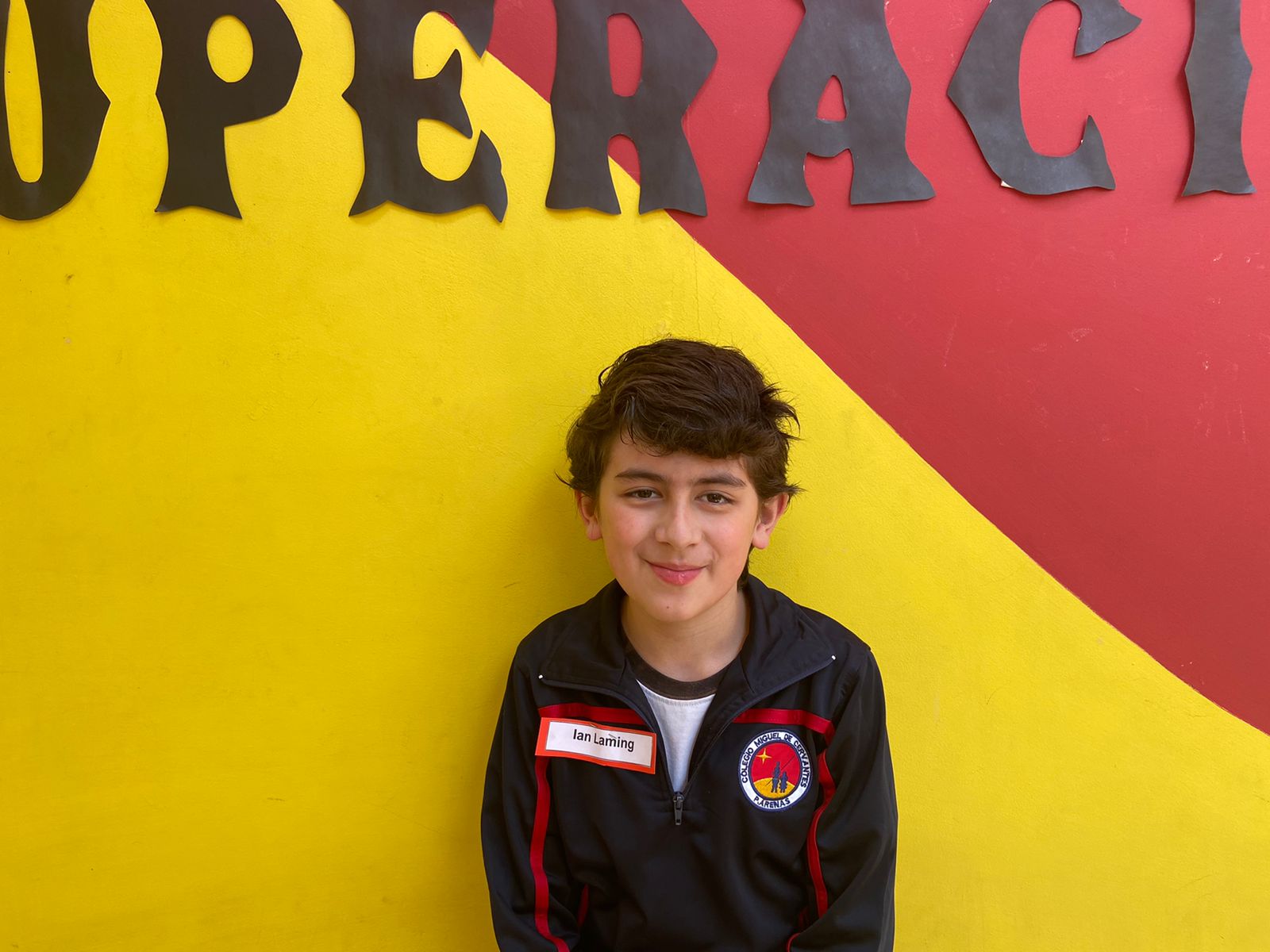 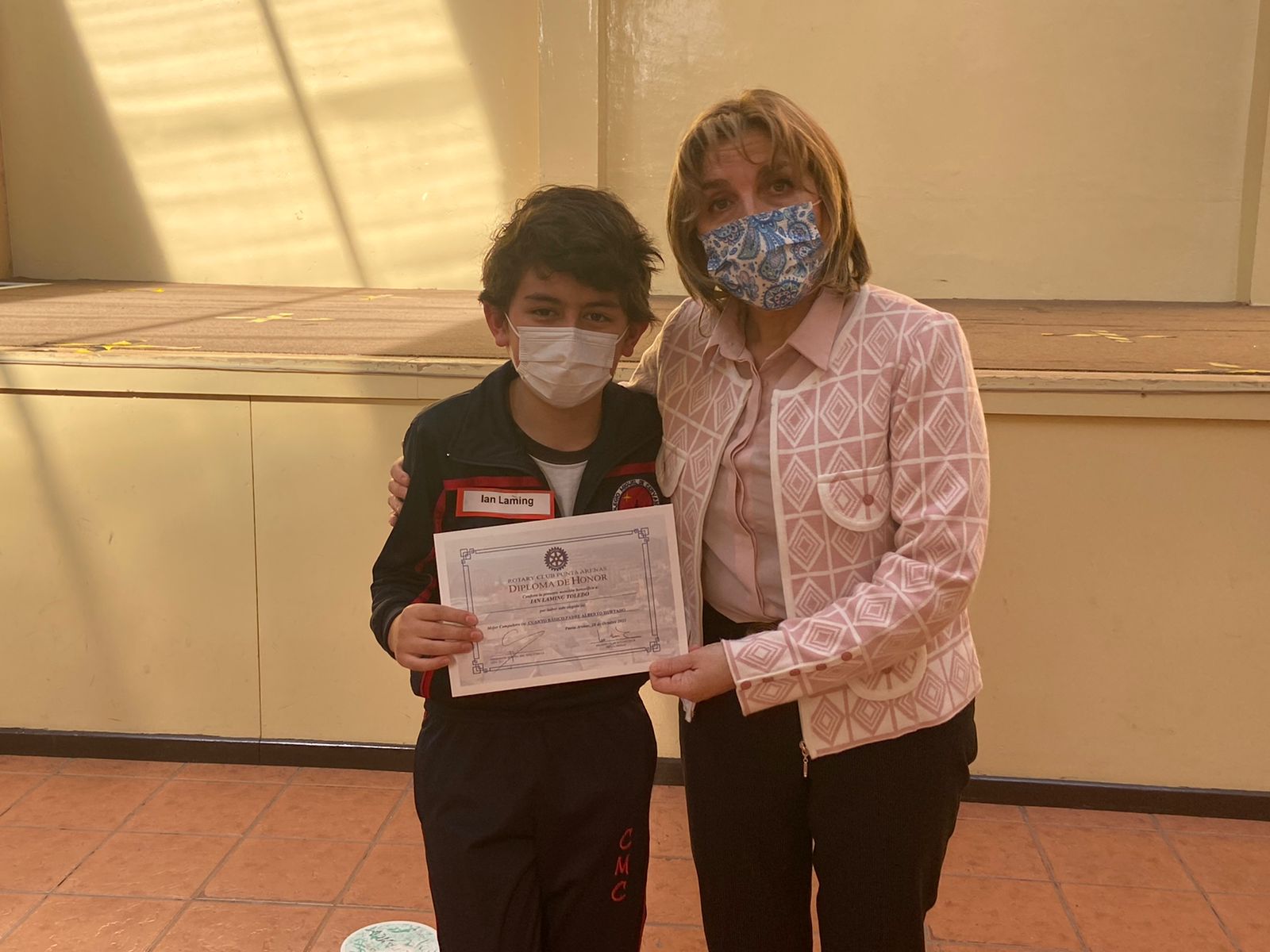 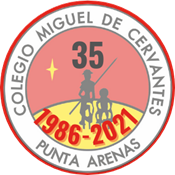 4° básico
 Padre Alberto Hurtado
IAN MATÍAS LAMING AGUILAR
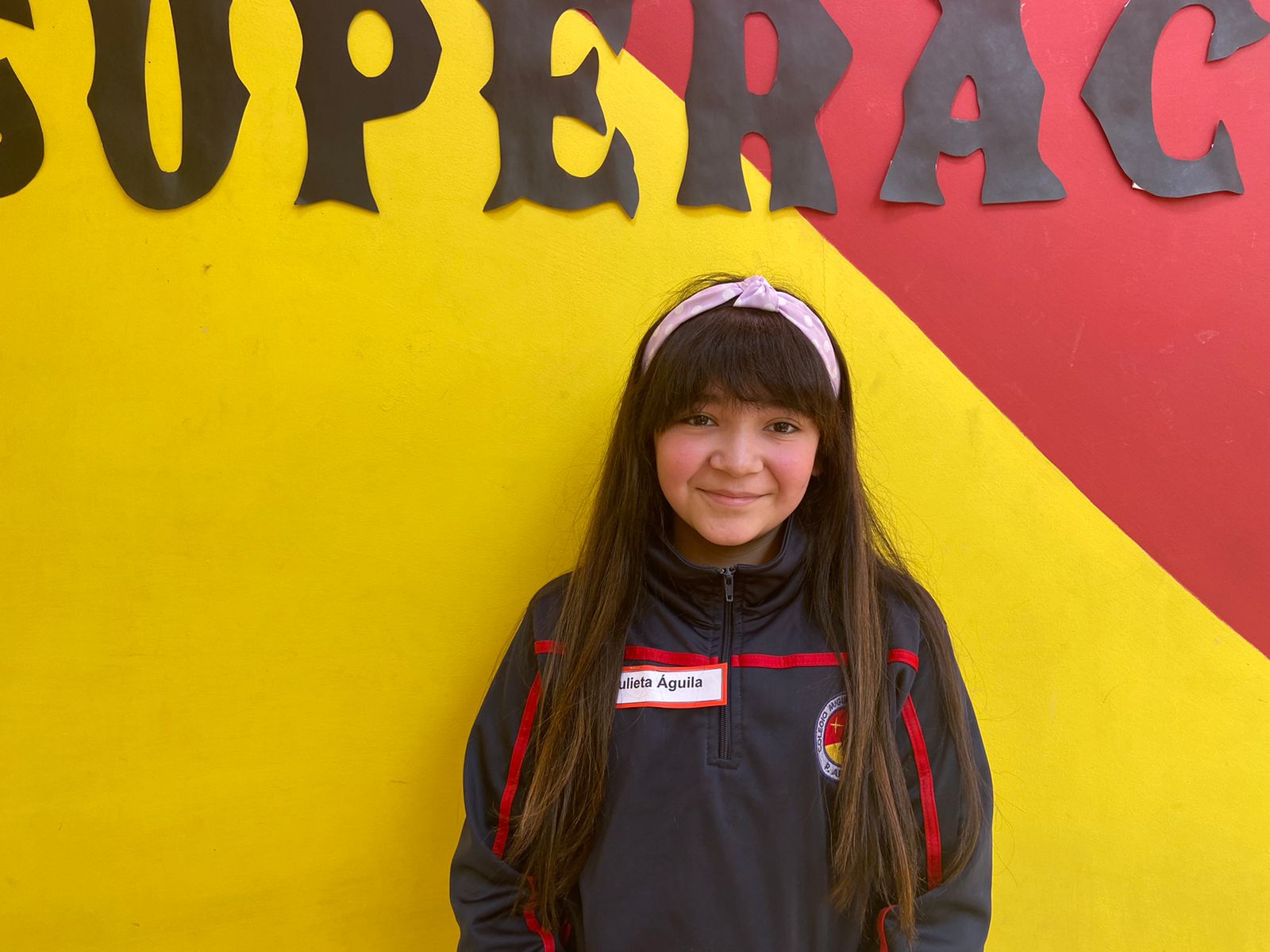 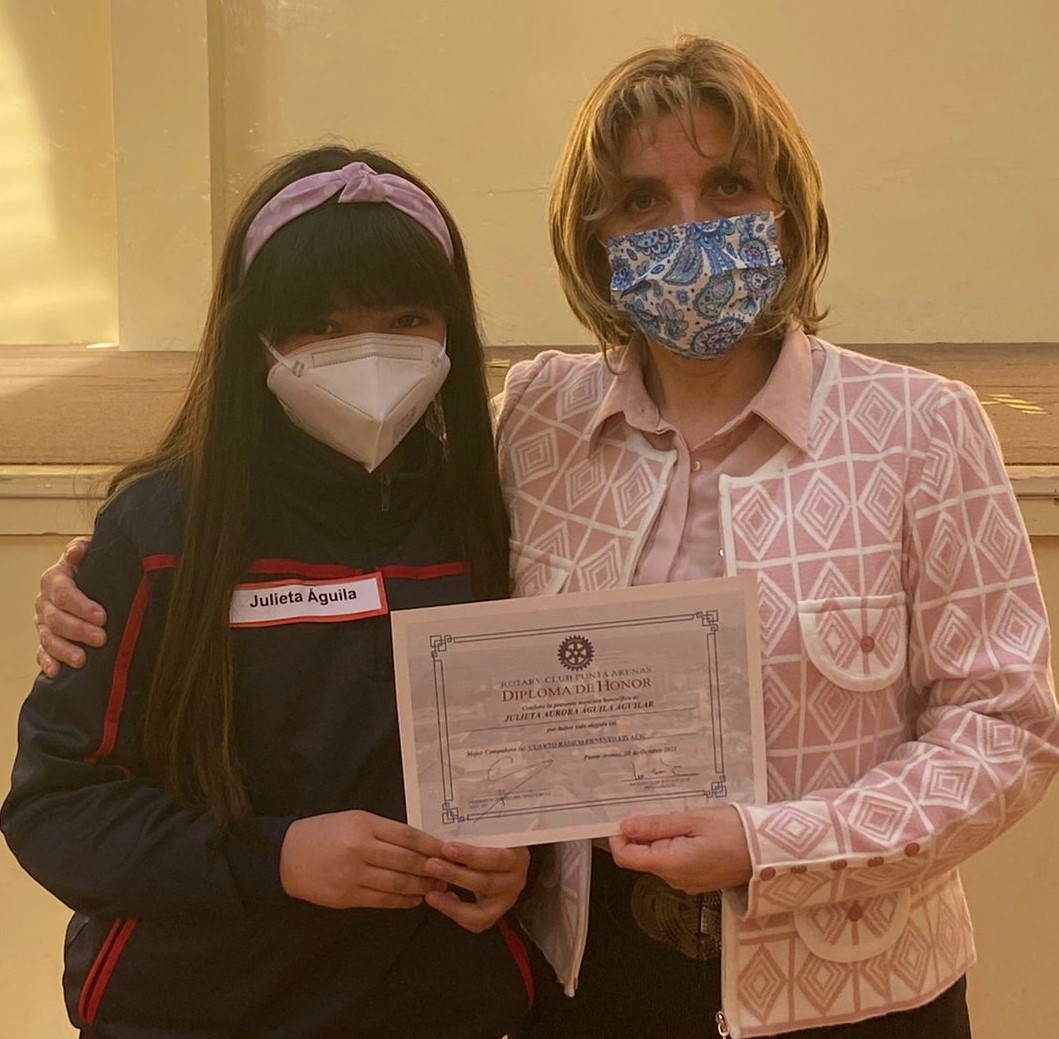 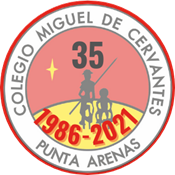 4° básico
 Ernesto Livacic
JULIETA AURORA ÁGUILA AGUILAR
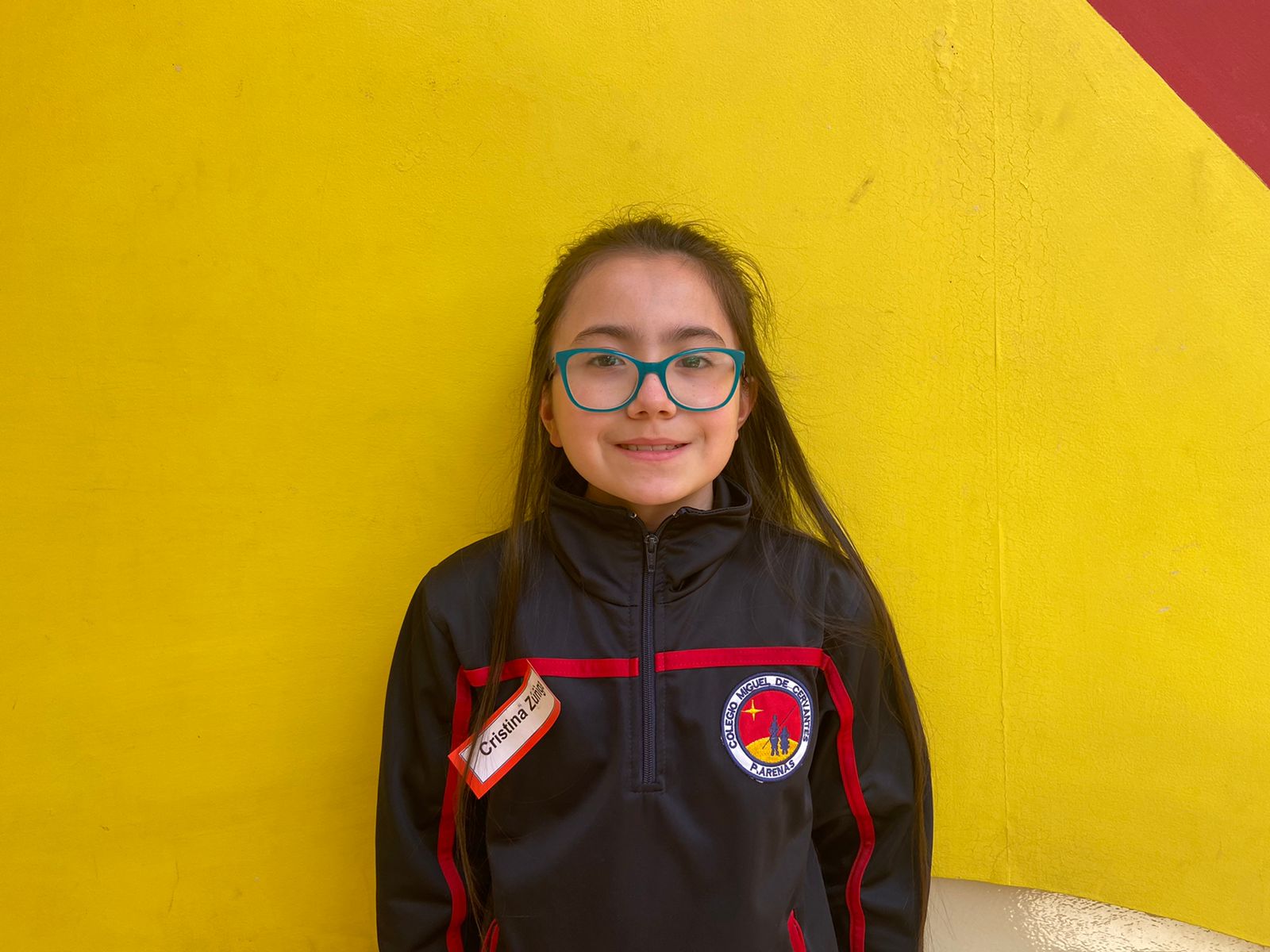 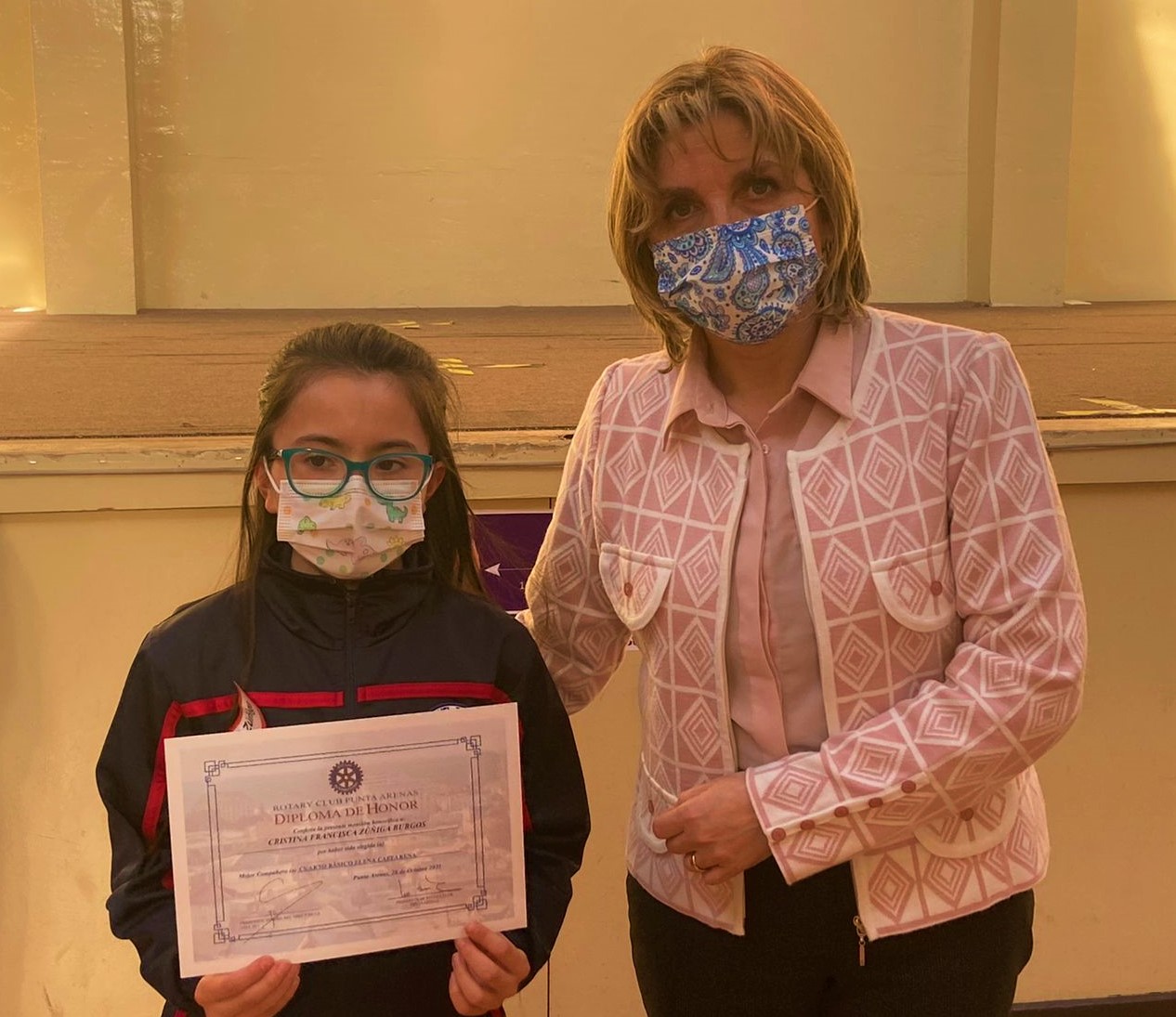 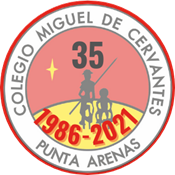 4° básico
 Elena Caffarena
CRISTINA FRANCISCA ZÚÑIGA BURGOS
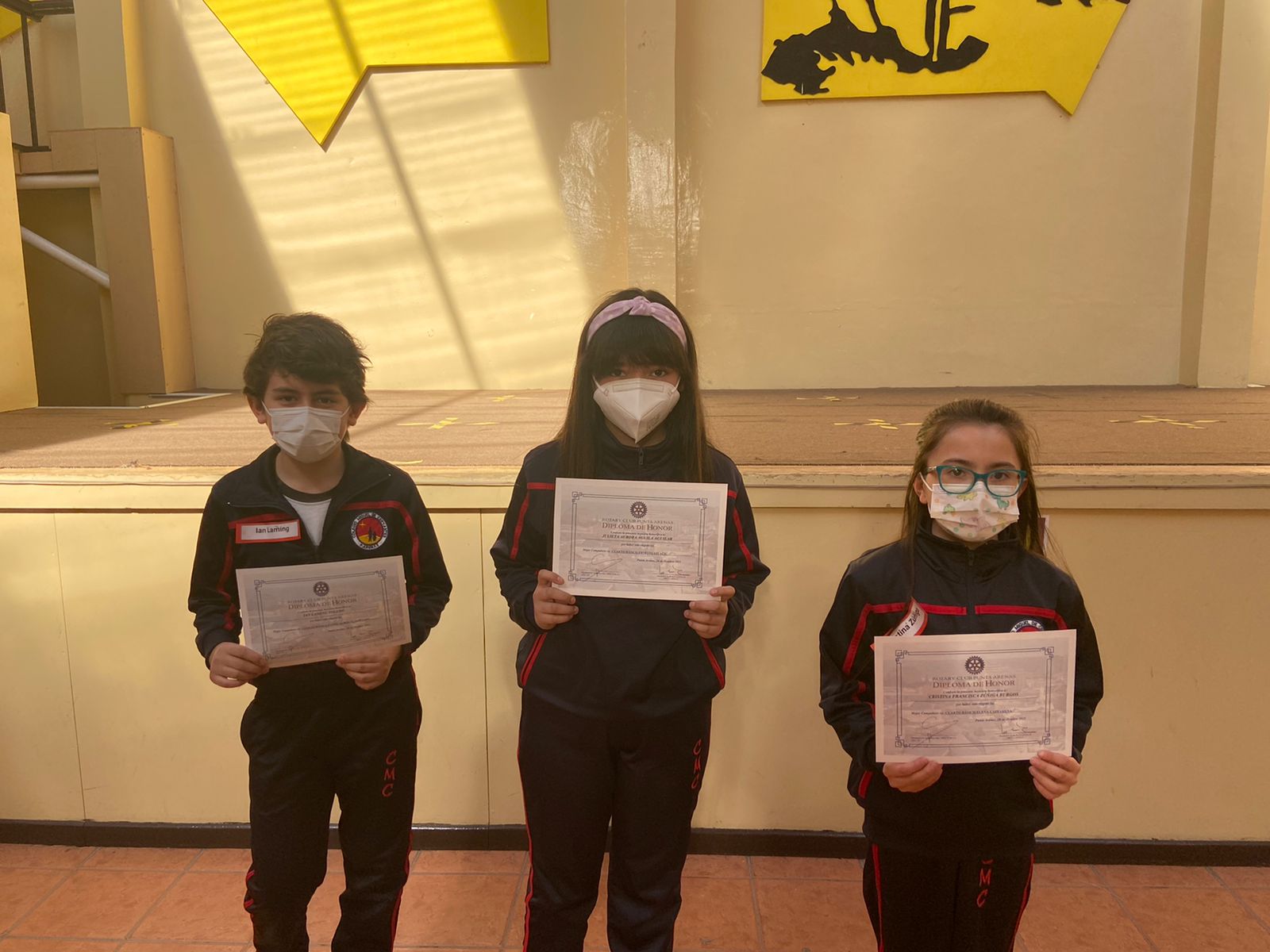 MEJORES 
COMPAÑERO Y COMPAÑERAS
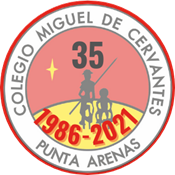 CUARTOS  BÁSICOS